UF05-Critical Thinking
WEEK 6 – PART 6b
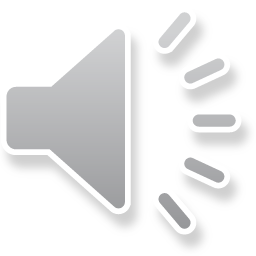 Aims: Lecture 6beek 1 Aims
To review Chatfield’s (2018) mapping the landscape of evidence
To develop key questions related to source evaluation
To explore the theme of Critical Reading as part of the Reflective Report
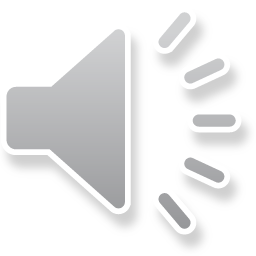 Assessment Schedule
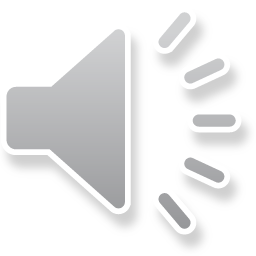 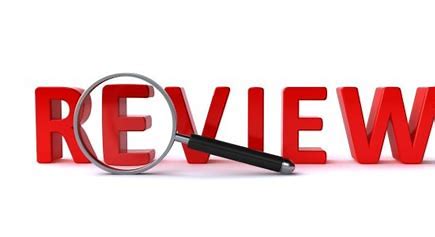 1 Aims
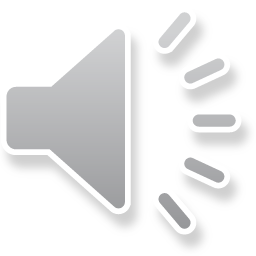 Each source helps you fill in a little more information
1 Aims
Engaging with evidence

A gradual mapping process
Begin to see and explore larger patterns
Building up knowledge of a particular landscape
Further reading becomes easier
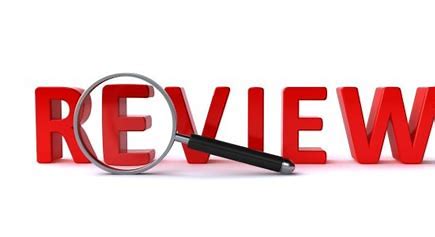 Better identify tensions and disagreements
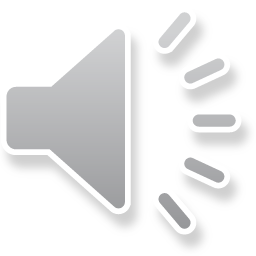 1 Aims
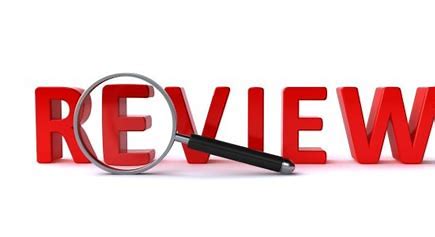 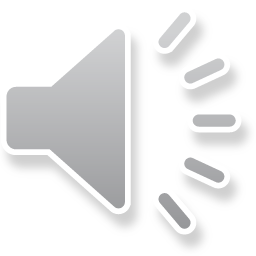 Chatfield (2018)
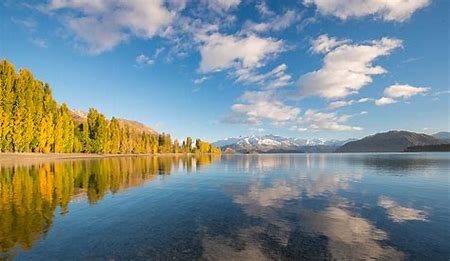 Evaluating the Source 
Six key concepts to consider:
Authenticity
		Authority
				Bias
					Currency
							Relevance
									Replication
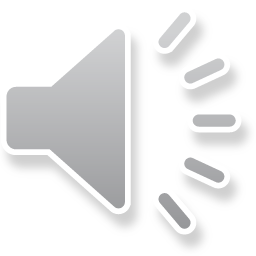 Evaluating Sources: Six Concepts
Authenticity: Implies that the origin of a source is beyond reasonable doubt.
Authority: Is a source that you can safely accept as offering a high quality, expert and accurate view of a topic.
Bias: Is a source that is trying to advance a particular view.
4. Currency: Is a source that is up to date in its field; that is current.
5. Relevance: When the information provided is closely related to an argument in terms of its premises and conclusion.  
6. Replication: Means repeating a result in other research, or a claimed fact being independently observed by others.
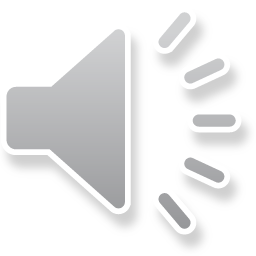 Evaluating SourcesKey Questions
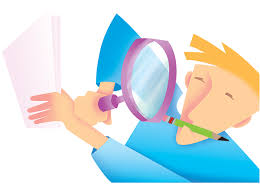 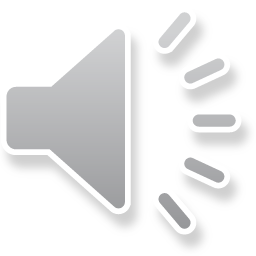 Evaluating Sources: Key Questions
Authenticity: Implies that the origin of a source is beyond reasonable doubt.
Authority: Is a source that you can safely accept as offering a high quality, expert and accurate view of a topic.
Currency: Is a source that is up to date in its field; that is current.
Relevance: When the information provided is closely related to an argument in terms of its premises and conclusion.  

What questions could you ask to evaluate a source?  
Create questions for each of these four concepts.
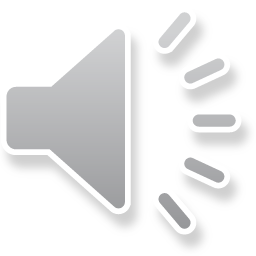 Evaluating Sources: Key Questions
Authenticity: What is the origin of the source?  Is this source trustworthy? Why did the author write this?  Is the view objective?
Authority: Who wrote this?  What is their role in this field?  How experienced are they?  Can I consider them an expert?  Does their writing seem accurate?
Currency: When was this research written?  Can I consider this current? Can I trust this is up to date or should I search for further sources?  
Relevance: How is this research connected to my assignment?  Does the information clearly connect with the main argument or contributing arguments I want to give?  Is it strong evidence or should I research further?
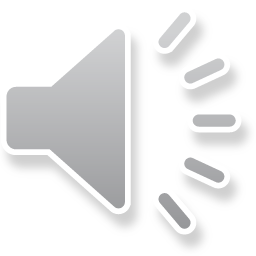 Reflective Report: Critical Reading Aims
How does Critical Reading relate to the Reflective Report?
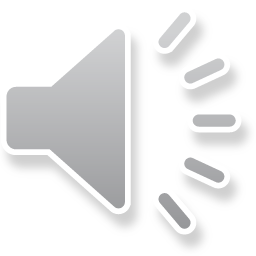 Reflective Report: Critical Reading Aims
Have you noticed any changes in your reading habits when engaging in academic reading?
Can you think of an example academic text that you have read critically?
How did you engage with the text critically?
What did you learn from the process?
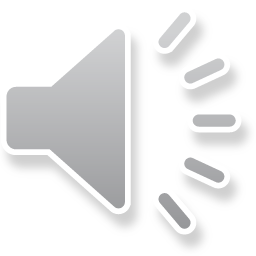 Reflective ReportAi
Critical Reading Theme Example
Learning to read more critically can support students in answering their assignments more effectively.  Engaging in the process of critical reading is a significant change to most new students’ reading habits.  When I first heard about critical reading, I realised that I needed to change how I usually read information.  Rather than skim reading information and passively accepting it, it was an opportunity to take a much more active approach.  I chose to start by comparing two sources about leading clothes brands.  The sources mainly commented on the benefits of the business strategies of several  multinational companies.  By reading more slowly and analysing the arguments more closely, I began to notice some patterns.  The two sources agreed on…..
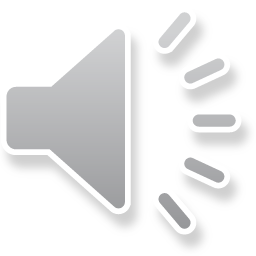 Summary
We have ….
 reviewed Chatfield’s (2018) mapping the landscape of evidence
 developed key questions related to source evaluation
 explored the theme of Critical Reading as part of the Reflective Report
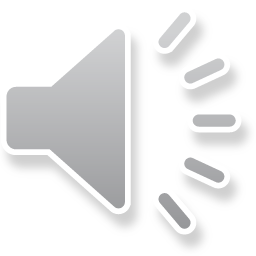 Thank you!
Next Lecture: Week 6 Part 6c
UF05-Critical Thinking
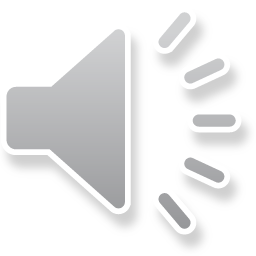